МДОУ «Детский сад № 75»
«Кризис 3-х лет»
Подготовила:
Педагог-психолог
Штейн К.Д.
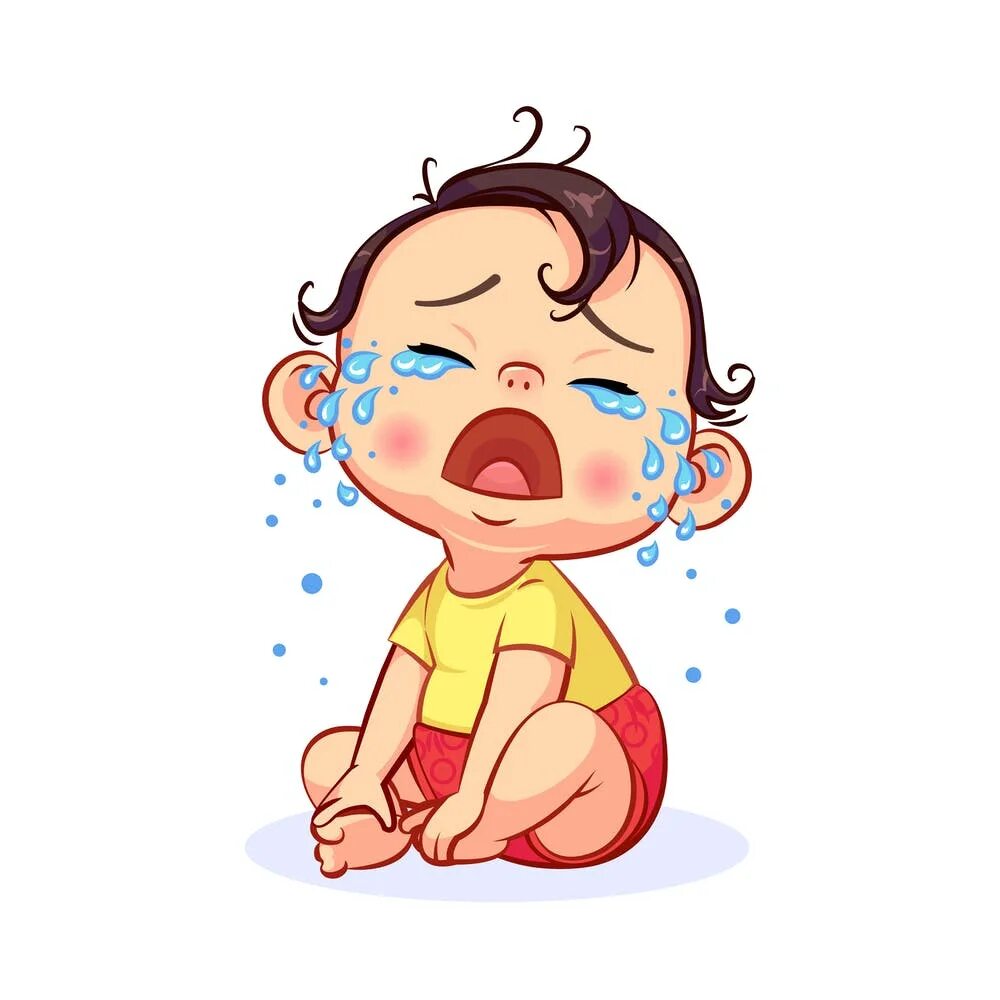 Ярославль, 2024 г.
Содержание
Что такое возрастной кризис?
Как проявляется кризис 3-х лет?
Советы по взаимодействию с ребенком в период кризиса 3-х лет
Что такое возрастной кризис?
Возрастные кризисы — особые, относительно непродолжительные по времени (до года) периоды развития, характеризующиеся резкими психологическими изменениями. Они относятся к нормативным процессам, необходимым для нормального поступательного развития личности.
    Почти у всех родителей наступает такой момент, когда их ребенок начинает делать все наоборот: игнорирует просьбы, разбрасывает только что собранные игрушки, кричит или даже пытается ударить.
    Это свидетельствует о том, что у ребенка наступил кризисный возраст.
Как проявляется кризис 3-х лет?
Негативизм –  проявляется в стремлении сделать наоборот, даже вопреки своему желанию. 
Упрямство – ребенок настаивает на чем-то не потому, что хочет, а потому что ОН этого потребовал. И он связан своим собственным решением. Например, часто мой сын, требуя очередную машинку в магазине и получая ее, практически сразу теряет к ней интерес. Ему не нужна машинка, от так проявляет свое упрямство.
 Развивается такое качество как ВОЛЯ, без которого нам, взрослым людям, невозможно жить в обществе.
3. Строптивость – данный симптом безличен, направлен не против лица, а против норм воспитания, против образа жизни, который сложился за 3 года. Строптивость выражается в пренебрежительном жесте и словах «Да ну», которыми ребенок отвечает на все предложения. У ребенка формируются собственные ценности.
Как проявляется кризис 3-х лет?
4.   «Я-сам» – стремление все делать самому. Формируется самостоятельность, ребенок постепенно переходит на самообслуживание.
5.   Протест – эмоциональное состояние похожее на состояние войны с окружающим миром. Протест дает ребенку энергию на свершения, отделиться от родителей и начать многие вещи делать самому.
6.   Обесценивание – ребенок начинает ругаться, дразнить и обзывать родителей. Почему так происходит?
  Дело в том, что для ребенка до 3 лет родители – это всесильные Боги. Во время кризиса очень важно этих Богов – папу и маму – с пьедестала свергнуть для того, чтобы ребенок мог постепенно овладевать сам своей собственной жизнью, стать автором своей жизни.  В противном случае он вырастет подчиняемым, зависимым, инфантильным. Это не значит, что родителям надо плясать от радости и приветствовать это. Помимо того, что родители должны способствовать формированию воли, он еще должны социализировать своего ребенка. Показать, что можно иногда пользоваться механизмом обесценивания, но в самых крайних случаях.
Как проявляется кризис 3-х лет?
7.   Деспотизм – подчинение окружения.
   Если у ребенка есть младшие братья или сестры, этот симптом может проявляться как ревность. Может сопровождаться регрессом (просьбами дать соску, покормить из ложечки). 
  Положительная сторона симптома – формирование воли. Ребенок приложит максимум усилий, чтобы мир подстроился под его интересы и желания, формируется умение стоять на своем, отстаивать свою позицию.
Советы по взаимодействию с ребенком в период кризиса 3-х лет
Эмоциональный приступ, вызванный упрямством, можно прекратить, отвлекая внимание малыша (игрушкам, ярким картинкам, песенками);
Поощряйте любые проявления самостоятельности ребёнка, при необходимости переводя их в приемлемое русло;
Нужно научиться находить «золотую середину» между требованиями к ребёнку и его желаниями, спокойно объяснять, почему его желания не всегда могут быть удовлетворены;
Не демонстрировать собственного гнева, ярости, бессилия;
При проявлении упрямства искать компромисс, который удовлетворит ребёнка;
По возможности избегать криков и наказаний;
Дать право выбора игрушек, одежды, развлечений;
Не использовать запугиваний различными бедствиями и страшными существами;
Выработать общую тактику воспитания, которой должны следовать все взрослые члены семьи;
Игнорировать истерики, говорить с ребенком, когда он успокоится
Когда нужна помощь психолога?
У родителя возникают вопросы по развитию и воспитанию ребенка.
Родитель замечает:
Необъяснимые страхи у ребенка; 
Агрессивное поведение;
Повышенная активность (неусидчивость, неумение сосредоточиться, стремление постоянно двигаться, производить шум);
Медленное развитие речи. Отсутствие фразовых форм, словарный запас менее 20 слов